Thermal Taster StatusInvestigating Preference for Carbonated Soft Drinks across Thermal Taste Phenotype
Isobel Payne
Undergraduate Food Science Student
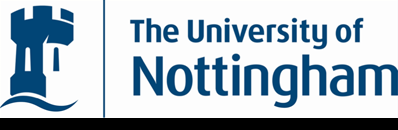 1
Outline
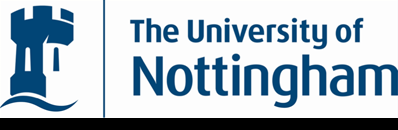 Introduction to Thermal Taster Status 
Research Project:
Aim 
Method 
Results
Conclusions
2
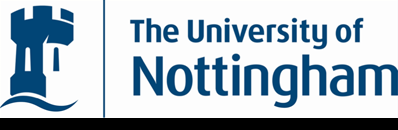 Phenotype:Thermal Taster Status  (TTS)
Phantom oral sensations shown in Thermal Tasters (TTs) due to temperature stimulation of the tongue
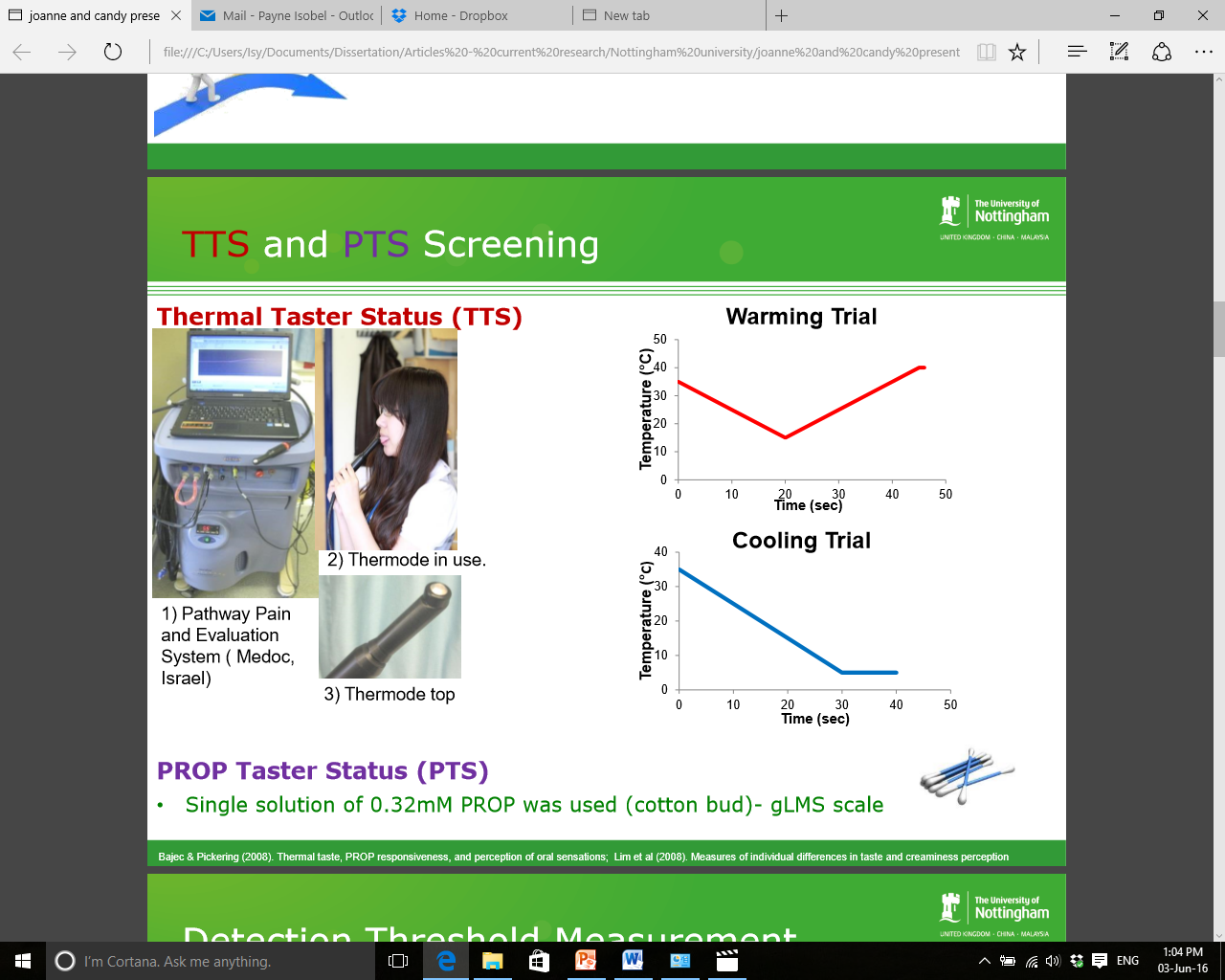 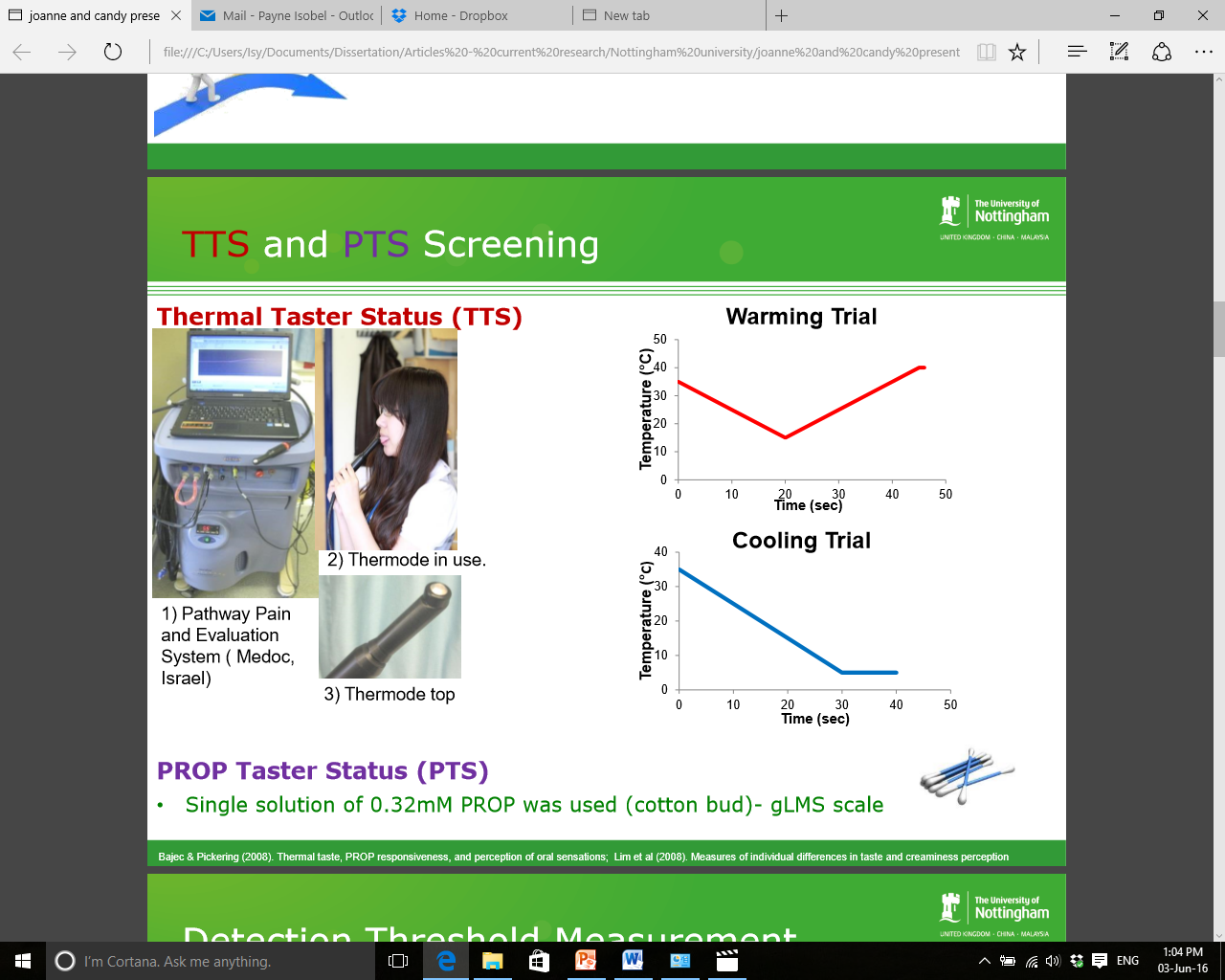 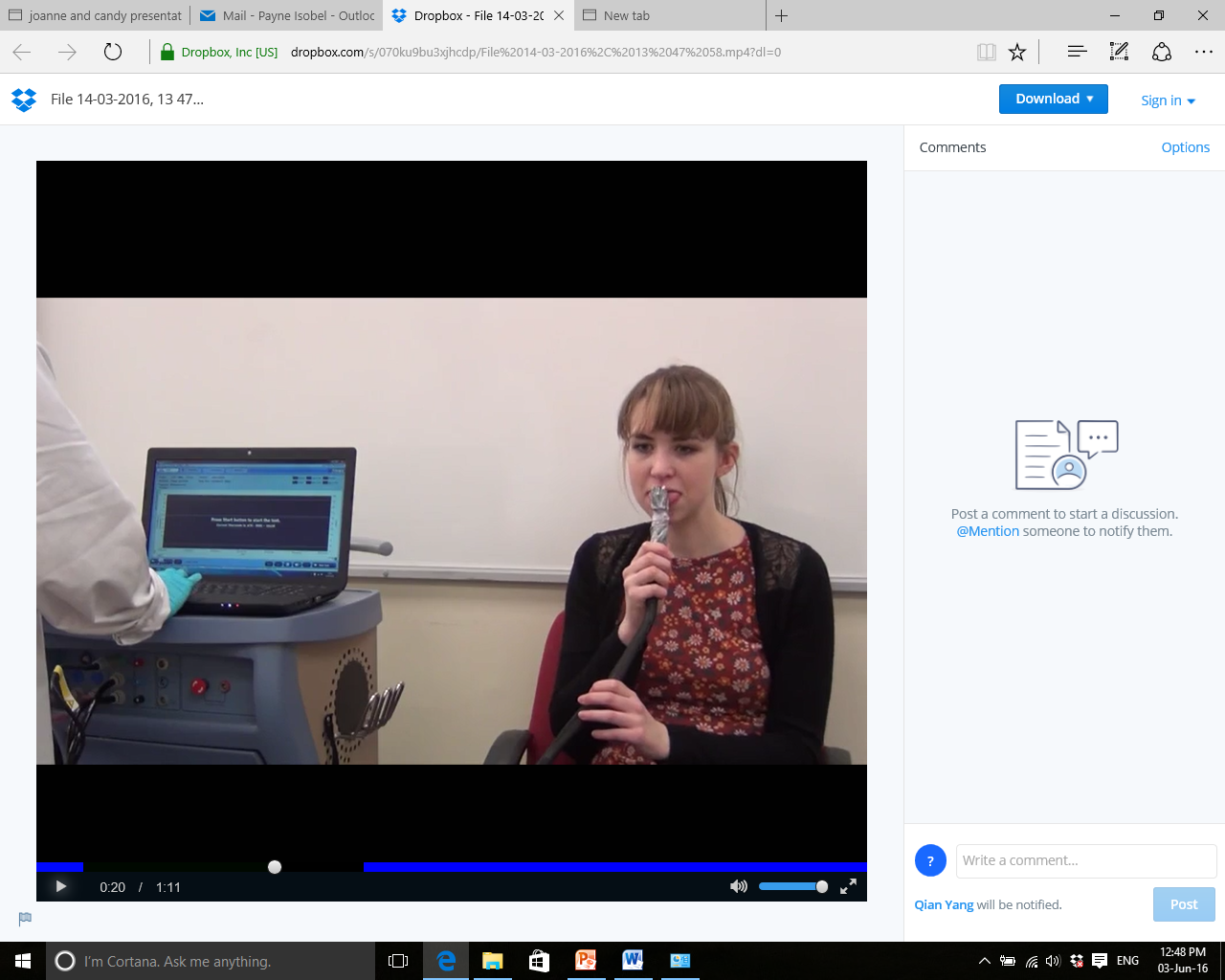 Warming trials: sweet is the most common 
Cooling Trials: bitter, sweet and sour are most common
Current research shows differences in tasting abilities across two phenotypes :
Increased intensity perception of oral stimuli
Limited studies on taste preference and acceptability
3
Aim of Research
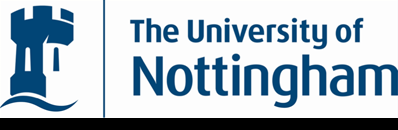 To investigate differences across thermal taste phenotype for cola varying in carbonation level, temperature and brand


Acceptability 
Perceived intensity of key attributes
Ideal intensity level of key attributes
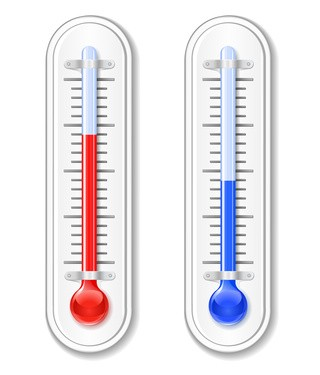 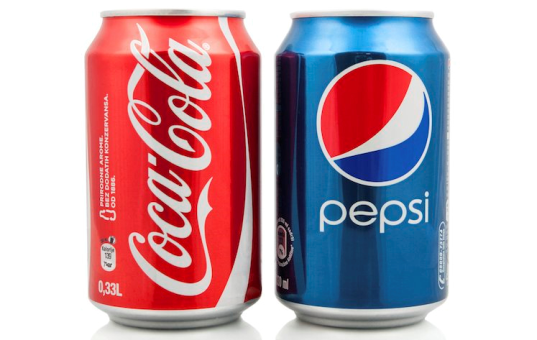 4
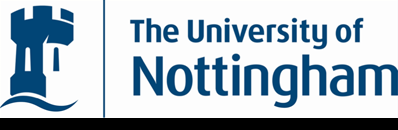 Method: Sample Preparation
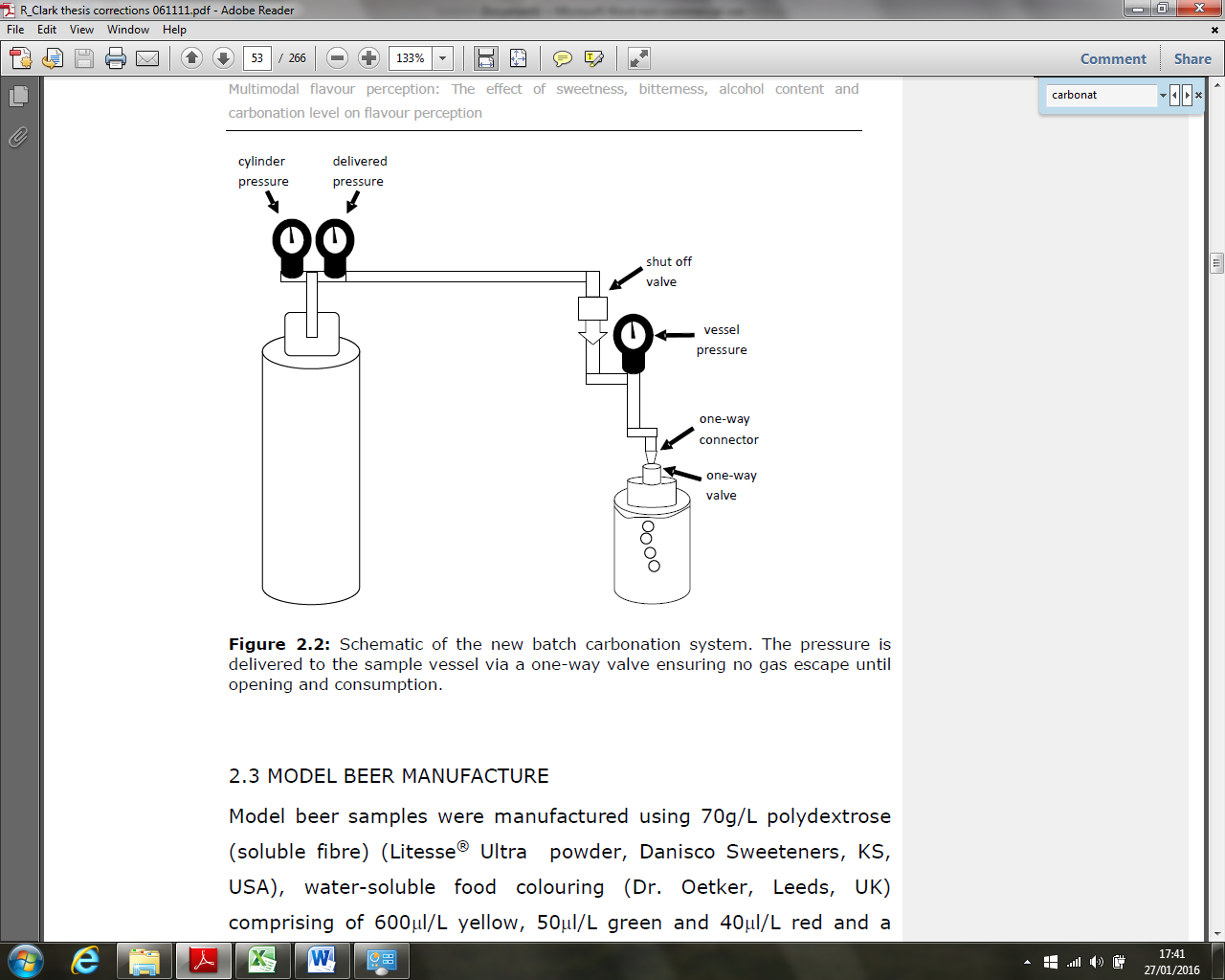 5
Method: Panel Sessions
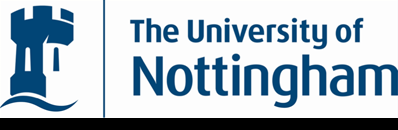 1) Acceptance
2) Perceived intensity of key attributes 
(Sweet, Sour, Cola Flavour, Carbonation Level) 

3) Ideal intensity of key attributes
(Sweet, Sour, Cola Flavour, Carbonation Level)
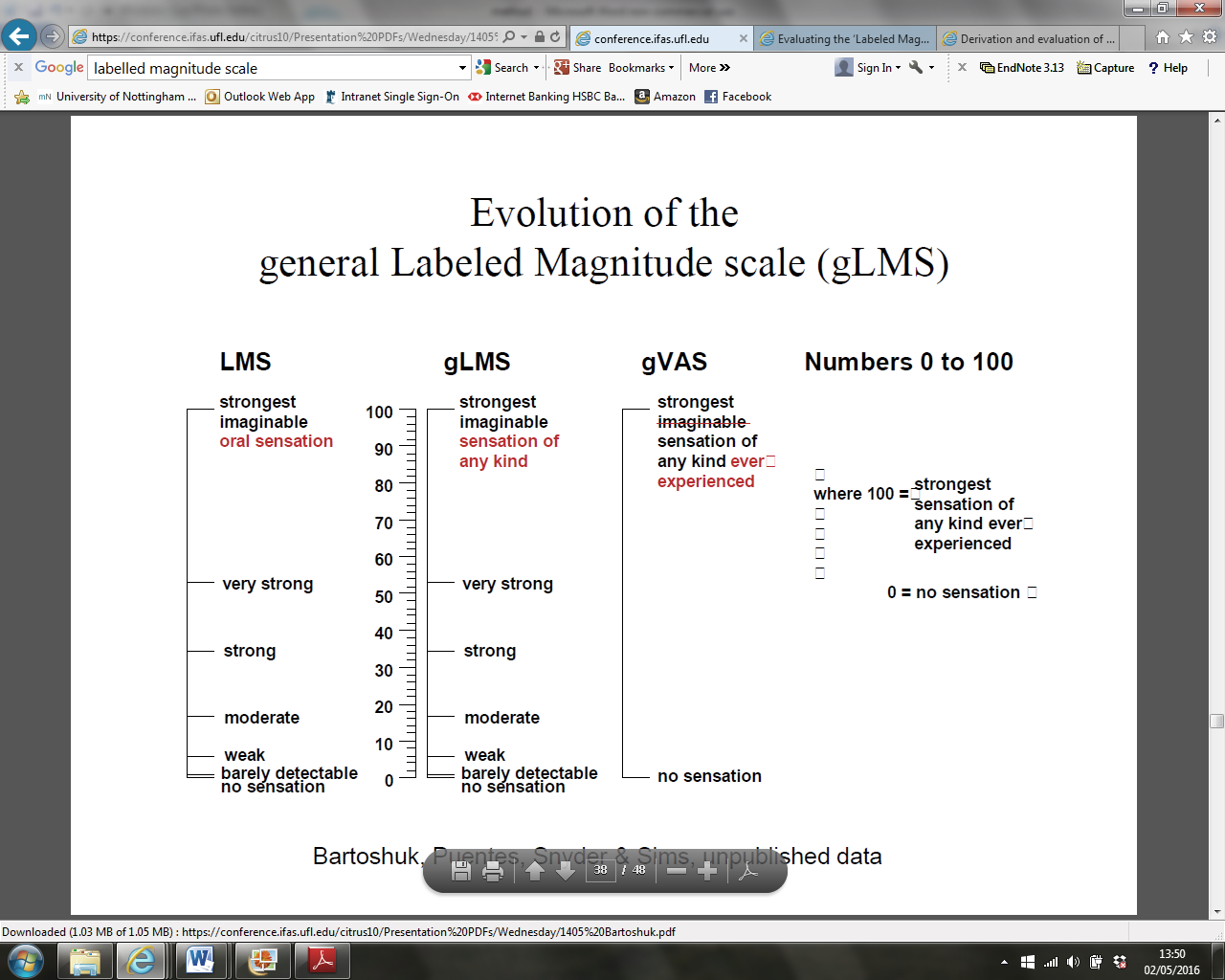 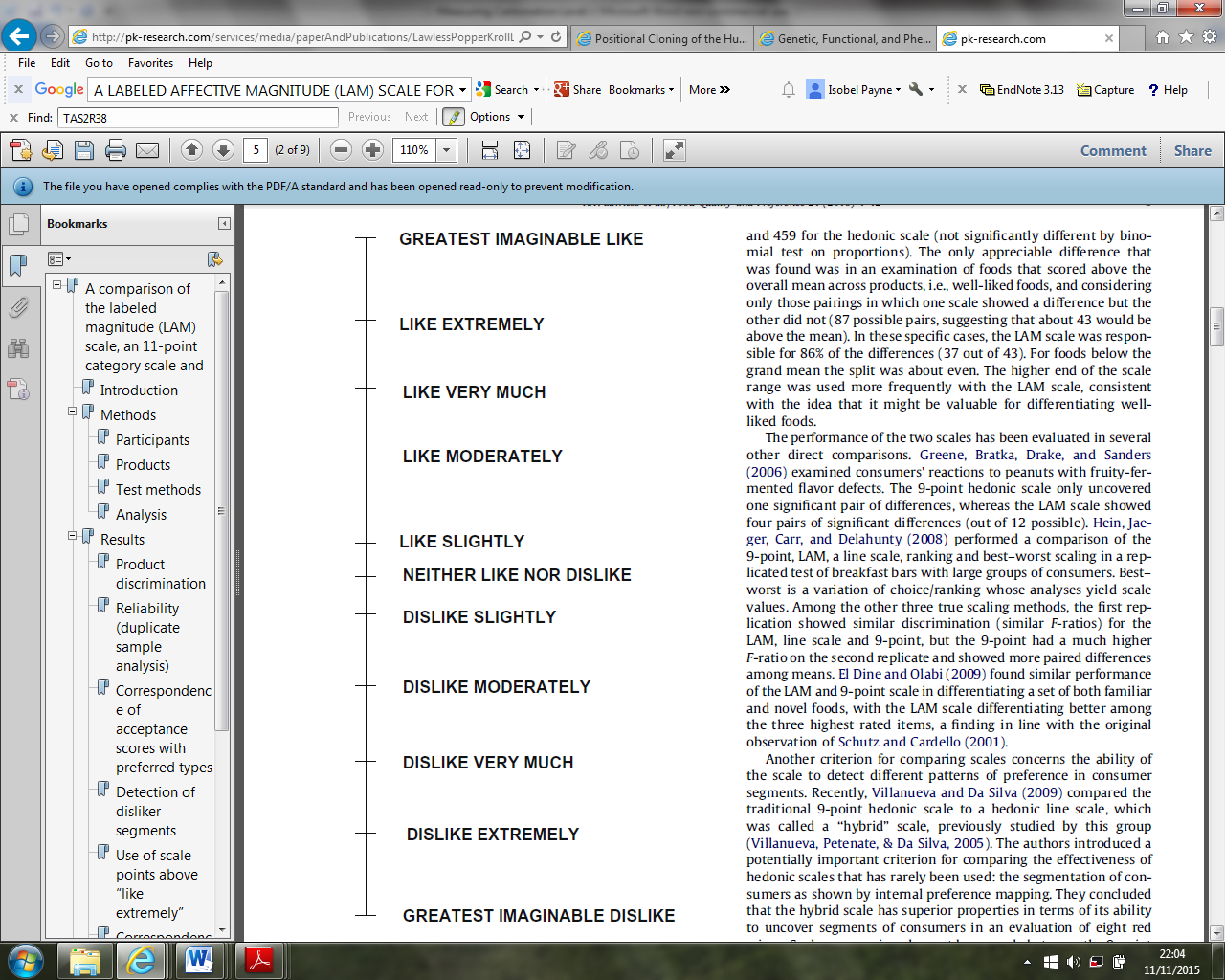 6
gLMS
LAM Scale
Statistical Analysis
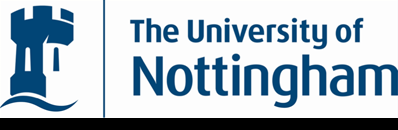 Conducted ANOVA to investigate differences between thermal taster groups for: 
Acceptance ratings
Perceived intensity ratings of attributes
Ideal intensity ratings of attributes
7
Results: Acceptance
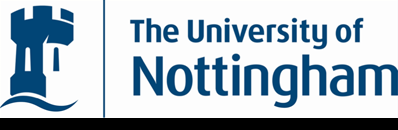 Fig. 2. Comparing acceptance ratings for most accepted and least accepted samples for both TTs and TnTs. 
TTs: most accepted = CF5, least accepted = PL20. TnTs: most accepted = CL5, least accepted = CL20.
Fig. 1. Acceptance ratings for samples at 20⁰C and 5⁰C both TTs and TnTs.
8
Bars represent mean acceptance rating, error bars show standard error. *Indicates a significant difference between TT and TnT at p<0.05.  *** Indicates a significant difference between most and least accepted samples within the TTS group at p<0.001.
[Speaker Notes: Bars represent mean acceptance rating, error bars show standard error. *Indicates a significant difference between TT and TnT at p<0.05.  
*** Indicates a significant difference between most and least accepted samples within the TTS group at p<0.001.]
Results: Perceived Intensity at 5⁰C
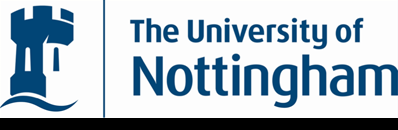 S
 
 


M
 
 
W
Fig. 3. Intensity perceived by TTs and TnTs for the four key attributes for samples at 5⁰C.
9
Bars represent log mean intensity, error bars show standard error. *Indicates a significant difference between TTs and TnTs for perceived intensity at p<0.05.
[Speaker Notes: Bars represent log mean intensity, error bars show standard error. *Indicates a significant difference between TTs and TnTs for perceived intensity at p<0.05. Secondary scale indicates labels on the gLMS: S=strong, M=moderate, W=weak.]
VS

S
 


M
W
Results: Ideal Intensity
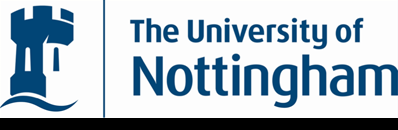 Fig. 4. Ideal intensity rated by TTs and TnTs for the four key attributes for samples of Cola.
10
Bars represent log mean intensity, error bars show standard error. *Indicates a significant difference between TTs and TnTs for ideal intensity at p<0.05. ***Indicates a significant difference between TTs and TnTs for ideal intensity at p<0.001.
[Speaker Notes: Bars represent log mean intensity, error bars show standard error. *Indicates a significant difference between TTs and TnTs for ideal intensity at p<0.05. ***Indicates a significant difference between TTs and TnTs for ideal intensity at p<0.001.]
Conclusions
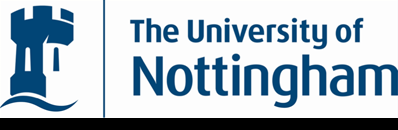 TTs rated 5⁰C cola samples significantly more acceptable than TnTs. 
TTs rated 5⁰C cola samples significantly lower for perceived sweetness than TnTs. 
TTs rated ideal carbonation level significantly higher than TnTs.

TTs preferred cola at 5⁰C could be due to the decreased perception of sweetness and the higher carbonation levels.

Research contributes to the understanding of the variation between TTs and TnTs. 

First study of its kind to use a commercially available carbonated soft drink.
11
References
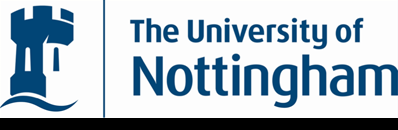 Bajec, M. R. & Pickering, G. J. (2008) Thermal taste, PROP responsiveness, and perception of oral sensations. Physiology & Behavior, 95(4), 581-590.
Cruz, A. & Green, B. G. (2000) Thermal stimulation of taste. Nature, 403(6772), 889-892.
Green, B. G. & George, P. (2004) Thermal Taste Predicts Higher Responsiveness to Chemical Taste and Flavor. Chemical Senses, 29(7), 617-628.
Hort, J., Ford, R. Eldeghaidy, S. & Francis, S. (2016) - Thermal Taster Status: Evidence of Cross-Modal Integration, Human Brain Mapping., 1-12. 
Schutz, H. G. & Cardello, A. V. (2001) A labeled affective magnitude (lam) scale for assessing food liking/disliking.
12